Bare bones notes
Tidbits from Chapter 2
Characteristics of web pages
The format is text files, with .htm or .html extension.
Hard returns, tabs, and extra spaces are ignored.
DO NOT use spaces in file names. 
File names ARE CASE SENSITIVE. 
Tags are not case sensitive, but the standard is lowercase.
The first page in a web site should be named index.htm or index.html
REASON: As the default filename, it nicely shortens your URL
  example:	www.cofc.eduinstead of:
	www.cofc.edu/ourhomepage.htm
another example: 
Yourname.students.cofc.edu/115
A few other items: 
HTML5 Structural Elements – semantically named elements used to configure specific parts of pages.
div: generic container for block elements 
span: generic container for inline elements 
What is difference between block & inline?
Block display elements:  normally start (and end) with a new line.
Inline elements:  Displayed in line with text without creating a new line.
Questions:
What are some examples of HTML5 structural elements?
What are some examples of inline and block elements?
TURN ON FILE EXTENSIONS:
Windows  8 or10:Click VIEW, Options, Change Folder & Search Options
Mac OS:FINDER, Preferences
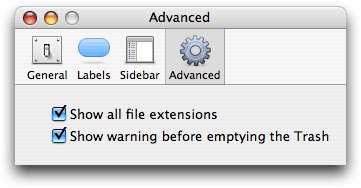 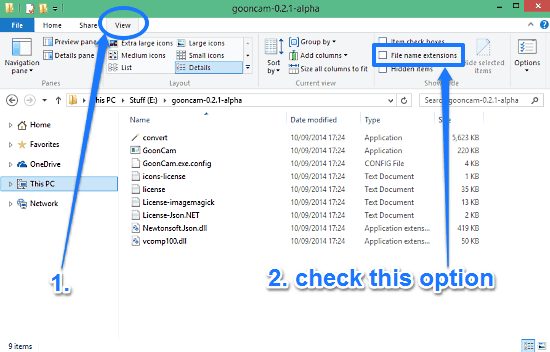 Status of the assignments:
Assignment page:  Already graded

Chapter 2 case study: Due today (9/13)
Chapter 3 case study: Due 9/23. You will link to homework page on your own.  We will not do it during class. 
Etcetera
Expectations for Chapters 2, 3, and 4 assignments
For the assignments in these chapters, please do precisely what the textbook instructs. Do not add any extra styles or content. And when you get to Chapter 3, I’d prefer for you to ignore the very last paragraph after step 3 on page 133.
ORGANIZATION OF FOLDERS
You should have a folder called 115. 

The rule/idea is that EVERYTHING that will be submitted must go in that folder. 
Another rule is that each website must have its own folder. So far we have: 
The 115 folder itself It includes your assignment page and banner. 
A folder called yoga, which is inside of 115 
As you study, you should download the files from the textbook website to practice with. But DO NOT put in 115 folder. 
And finally – for each chapter we will create a practice site similar to “semester plans”.  DO NOT put those folders in 115 either.
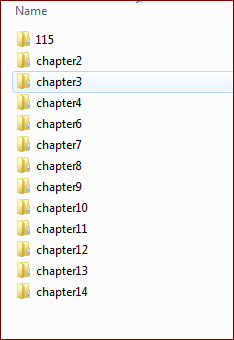 Suggested organization for your main folder.
RELATIVE LINKS 
Both files on same level: 
	filename.ext




Folder on same level as your file: 
	foldername/filename  





Link to a folder one level up: 
	../foldername/filename
For Example:
<img src="banner.jpg" alt="my banner">
Therefore, if  you named your files and folders as recommended, your link to Chapter 2 Case Study would be:
<a href="yoga/index.html">Chapter 2 Case Study</a>
For Example:
<a href="../chapter11/canvas.html">Example</a>
Therefore, if you named your files and folders as recommended, your link to Chapters 2 Case Study would be: 

<a href="yoga/index.html">Chapter 2 Case Study</a>
When Chapter 3 comes due, the link would be: 

<a href="yogacss/index.html">Chapter 3 Case Study</a>
Brief Start of CHAPTER 3
What is CSS? 
A style sheet language used to describe the appearance and formatting of a HTML document. As with other types of styles, several formats can be included in one style.
In other words…
A group of formats that are setup as a unit and can be applied repeatedly. (generic definition)
Advantages of style
More control
Separate from structure (more features) 
Can be re-used (applied to multiple pages; multiple sites)
Smaller potentially
Easy to edit and maintain
Syntax
Selector {property: value; property: value; } 
 
h1	  {text-align: center; color: #0000ff; } 
 


Here is a visual of it:
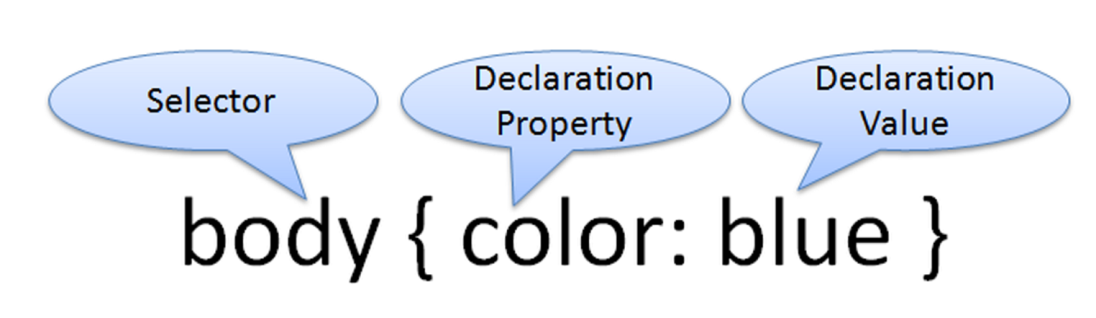 Types of CSS
Inline: Added as an attribute of an HTML tag and only applies to that individual element.  Used to override others. 

Embedded: Defined in the head area between <style> tags.  Applies to the body of that document. 

External: A separate file which is linked in the <head> section.  Used for entire website.
Summary of Cascading Style Sheets
Syntax & example for inline style:
<element style="property: value"> 
<blockquote style="color: #cc99ee" >
Syntax & example for other CSS:
selector {property: value";}
p {
    line-height: 140%;
    color: #ff00ff;
}
Link to external CSS file: 

<link rel="stylesheet" href="yourfile.css">
Quick Note on Color: 
There are several ways of applying color. Let’s use color names today!
   
Modern browsers support140 including extended names https://www.w3schools.com/colors/colors_names.asp
Cursory hands-on Intro, Sept. 16, 2019
Download the Sept. 16 File. Then we will do the following:
HTML Activity
Add <header>
Add <nav>
Add <main> 
Add <footer>
CSS Activity
Change the background color
Change font color of <header>
Modify <h1>
Change background of <footer>
Change font of <main> 
And a few more
If we get this far on 9/16/19, consider it amazing and let’s stop!
See table on page 85 to see all that properties covered in Chapter 3
Using Color
There are several ways of applying color to webpages.
   
Names: modern browsers support140 names. https://www.w3schools.com/colors/colors_names.asp 
RGB:  rgb(0,150,220); representing intensity of rgb from 0- 255) 
Hexadecimal: #9400BF -uses base 16; 0-9 and A-F to specify numeric value.-includes 3 pairs, 2 characters for each RGB
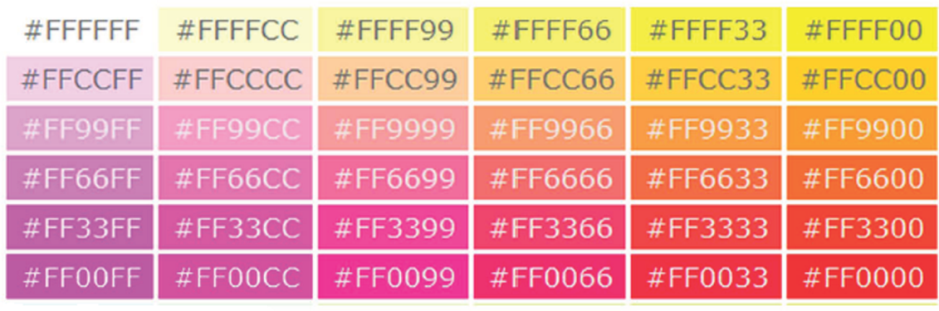 Search “hex colors” or go to webdevfoundations.net/color
Additional color  sites
Feel free to explore on your own: 
color.adobe.com
paletton.com 
www.colr.org (Choose colors based on a picture)
HTML & CSS Comments
It’s far past time to talk about comments.  Lets do it!
About Placeholder text
Dummy text  or placeholder text:used in the publishing industry or by web designers to occupy the space temporarily
Nonsensical (random) Latin 
Attractive and realistic appearance

Some Sources: 
www.blindtextgenerator.com  
www.lipsum.com
How to link to external stylesheet
Note: don’t copy/paste this because you’ll probably run into problems.
<link rel=“stylesheet” href=“yourfile.css”?
The rel attribute specifies the relationship between the current document and the linked document.

The href attribute specifies the location of the linked file.
CSS Selector types
HTML element
class  
id
What is difference between class and id?
What is a descendant selector?
Practice for Chapter 3: Assume that you are a freelance web designer and need to create a website to promote your freelance company.
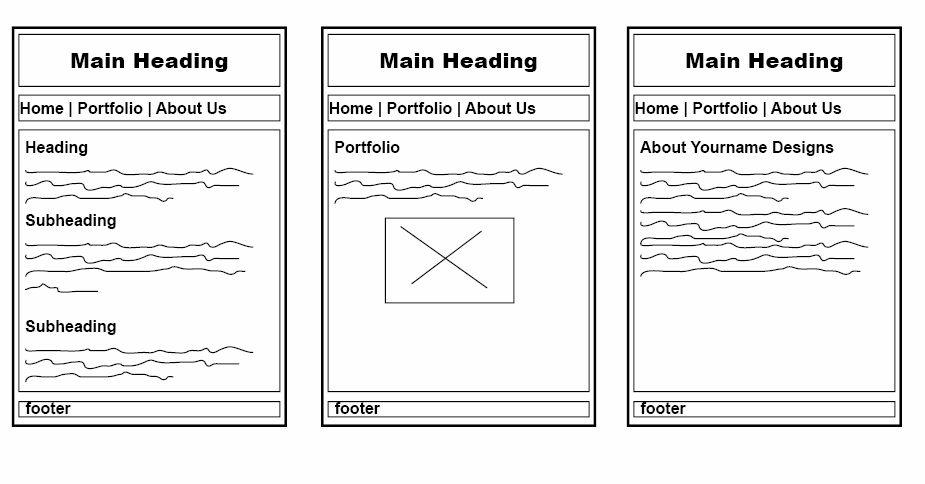 Don’t worry about all three pages yet, we’ll start simply
Practice for Chapter 3   (continued)
Steps to begin:
Create folder called “freelance”
Find a picture or two
Create the first page as template.html. In addition to the basic HTML tags, include these: div for the wrapper, header, main, nav, footer, and link to CSS. 
Use dummy text from www.blindtextgenerator.com  to create your index.html page as illustrated on previous slide:  HINT: Save your template.html using “save as”
Once you’ve done the Home page, we will tidy up the loose ends and do the other pages together.